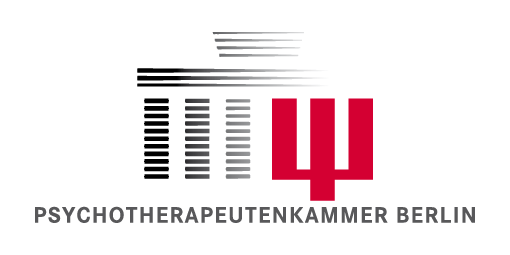 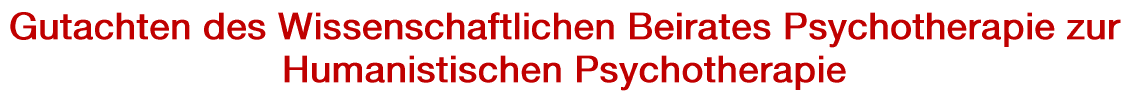 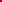 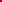 Prof. Dr. Jürgen Kriz
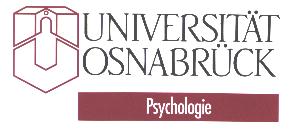 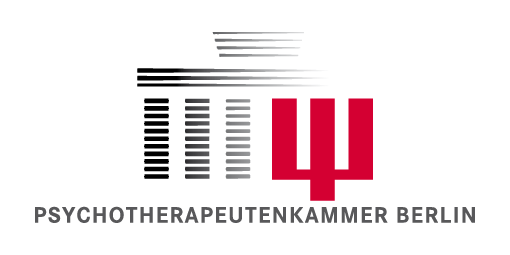 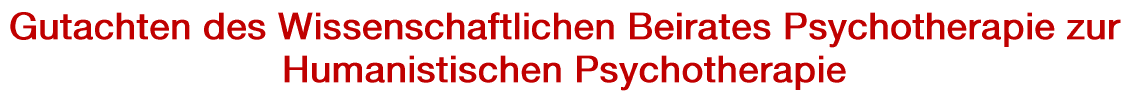 Dokumente
www.aghpt.de
aus Zeitgründen 3 Aspekte:
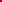 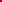 Prof. Dr. Jürgen Kriz
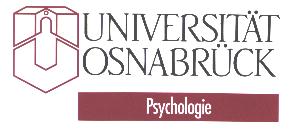 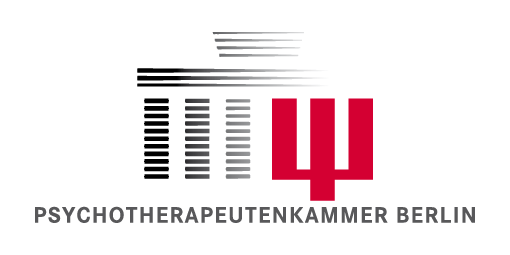 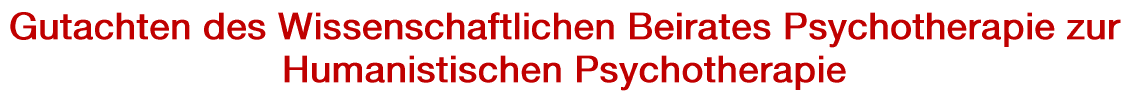 Dokumente
www.aghpt.de
aus Zeitgründen 3 Aspekte:
1.   Kritik am aktuellen Gutachten des WBP
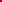 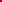 Prof. Dr. Jürgen Kriz
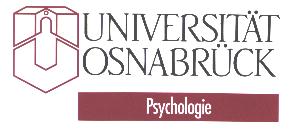 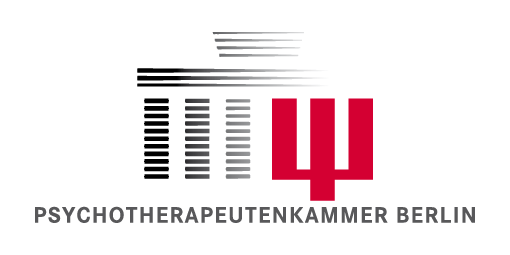 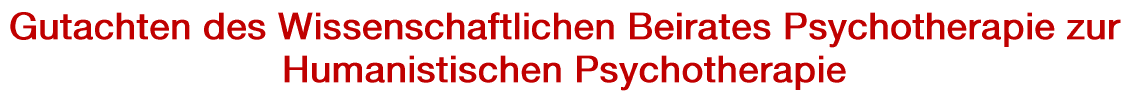 Dokumente
www.aghpt.de
aus Zeitgründen 3 Aspekte:
1.   Kritik am aktuellen Gutachten des WBP
KONTEXT
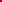 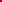 Prof. Dr. Jürgen Kriz
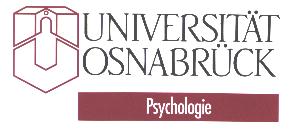 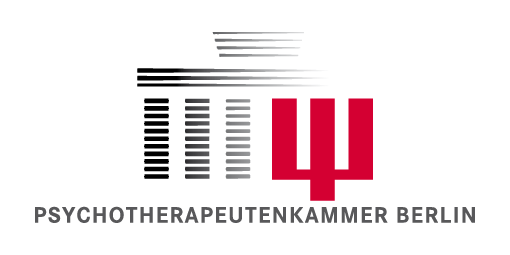 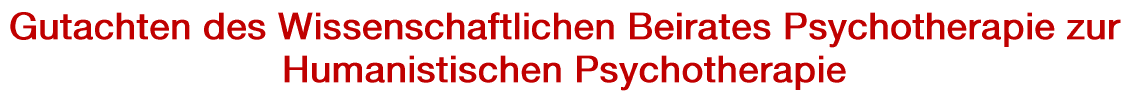 Dokumente
www.aghpt.de
aus Zeitgründen 3 Aspekte:
1.   Kritik am aktuellen Gutachten des WBP
KONTEXT
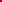 2.   Welche Psychotherapie-Bewertung wollen  WIR/ SIE !!
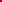 Prof. Dr. Jürgen Kriz
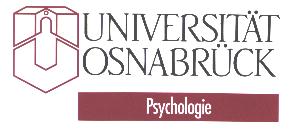 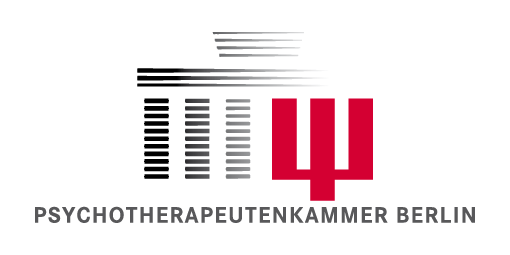 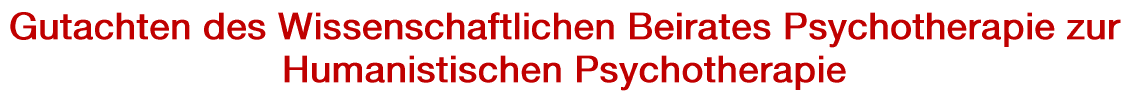 Dokumente
www.aghpt.de
aus Zeitgründen 3 Aspekte:
1.   Kritik am aktuellen Gutachten des WBP
KONTEXT
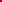 2.   Welche Psychotherapie-Bewertung wollen  WIR/ SIE !!
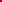 KONTEXT
Prof. Dr. Jürgen Kriz
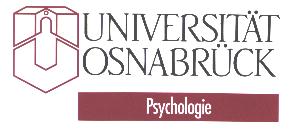 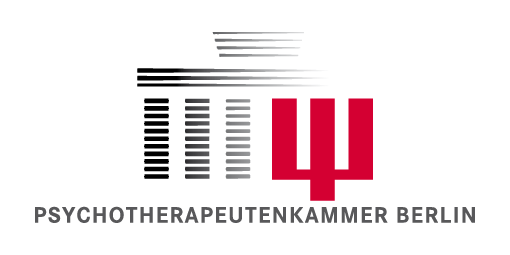 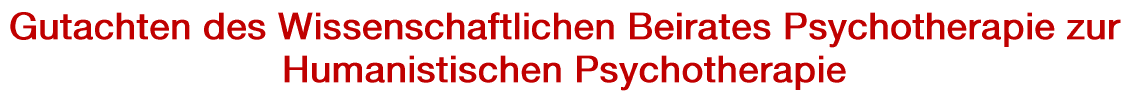 Dokumente
www.aghpt.de
aus Zeitgründen 3 Aspekte:
1.   Kritik am aktuellen Gutachten des WBP
KONTEXT
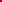 2.   Welche Psychotherapie-Bewertung wollen  WIR/ SIE !!
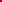 KONTEXT
3.   Welche  Leit-Idee von Psychotherapie  wollen  WIR/ SIE !!
Prof. Dr. Jürgen Kriz
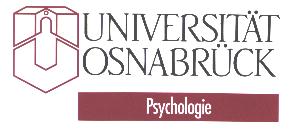 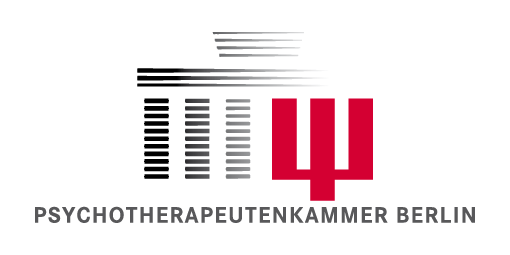 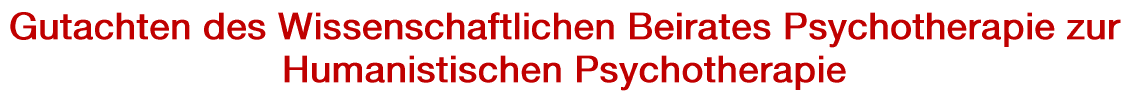 Dokumente
www.aghpt.de
aus Zeitgründen 3 Aspekte:
1.   Kritik am aktuellen Gutachten des WBP
KONTEXT
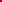 2.   Welche Psychotherapie-Bewertung wollen  WIR/ SIE !!
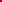 KONTEXT
3.   Welche  Leit-Idee von Psychotherapie  wollen  WIR/ SIE !!
Prof. Dr. Jürgen Kriz
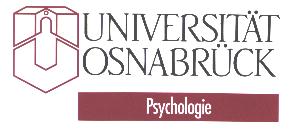 1.   Kritik am aktuellen Gutachten des WBP
1.   Kritik am aktuellen Gutachten des WBP
„….weisen wir mit aller Schärfe dieses Gutachten als tendenziös und mangelhaft zurück…
„Offener Brief“  > 40 Profs.:
Der WBP hat …zentrale Regeln wissenschaftlichen
   Arbeitens missachtet und verletzt“
1.   Kritik am aktuellen Gutachten des WBP
„….weisen wir mit aller Schärfe dieses Gutachten als tendenziös und mangelhaft zurück…
„Offener Brief“  > 40 Profs.:
Der WBP hat …zentrale Regeln wissenschaftlichen
   Arbeitens missachtet und verletzt“
auch PD / VT / SYS
1.   Kritik am aktuellen Gutachten des WBP
„….weisen wir mit aller Schärfe dieses Gutachten als tendenziös und mangelhaft zurück…
„Offener Brief“  > 40 Profs.:
Der WBP hat …zentrale Regeln wissenschaftlichen
   Arbeitens missachtet und verletzt“
auch PD / VT / SYS
Hauptkritik:
a) Extrem knapper Ausgang:
1.   Kritik am aktuellen Gutachten des WBP
„….weisen wir mit aller Schärfe dieses Gutachten als tendenziös und mangelhaft zurück…
„Offener Brief“  > 40 Profs.:
Der WBP hat …zentrale Regeln wissenschaftlichen
   Arbeitens missachtet und verletzt“
auch PD / VT / SYS
Hauptkritik:
29 „anerkannte“ Studien, davon:
a) Extrem knapper Ausgang:
1.   Kritik am aktuellen Gutachten des WBP
„….weisen wir mit aller Schärfe dieses Gutachten als tendenziös und mangelhaft zurück…
„Offener Brief“  > 40 Profs.:
Der WBP hat …zentrale Regeln wissenschaftlichen
   Arbeitens missachtet und verletzt“
auch PD / VT / SYS
Hauptkritik:
29 „anerkannte“ Studien, davon:
Affektive Störungen:   		5      „anerk.“
Angst & Zwang:	       		2      „nicht a..“
Anpassung/Belastungsst.   	4      „anerk.“
Psych./sozial. bei somat.Krankh.     12     „anerk.“
a) Extrem knapper Ausgang:
1.   Kritik am aktuellen Gutachten des WBP
„….weisen wir mit aller Schärfe dieses Gutachten als tendenziös und mangelhaft zurück…
„Offener Brief“  > 40 Profs.:
Der WBP hat …zentrale Regeln wissenschaftlichen
   Arbeitens missachtet und verletzt“
auch PD / VT / SYS
Hauptkritik:
29 „anerkannte“ Studien, davon:
Affektive Störungen:   		5      „anerk.“
Angst & Zwang:	       		2      „nicht a..“
Anpassung/Belastungsst.   	4      „anerk.“
Psych./sozial. bei somat.Krankh.     12     „anerk.“
a) Extrem knapper Ausgang:
es „fehlt“ 1 (!!) Studie
1.   Kritik am aktuellen Gutachten des WBP
„….weisen wir mit aller Schärfe dieses Gutachten als tendenziös und mangelhaft zurück…
„Offener Brief“  > 40 Profs.:
Der WBP hat …zentrale Regeln wissenschaftlichen
   Arbeitens missachtet und verletzt“
auch PD / VT / SYS
Hauptkritik:
29 „anerkannte“ Studien, davon:
Affektive Störungen:   		5      „anerk.“
Angst & Zwang:	       		2      „nicht a..“
Anpassung/Belastungsst.   	4      „anerk.“
Psych./sozial. bei somat.Krankh.     12     „anerk.“
a) Extrem knapper Ausgang:
es „fehlt“ 1 (!!) Studie
b) WBP ignoriert Beanstandungen
24 Studienbewertungen beanstandet: 
9 Studien zum Anwendungsbereich Angst 
4 Studien zum Anwendungsbereich Affektive Störungen
1 Studie zum Anwendungsber. Anpassung/Belastungsst. 
4 Studien zum Anwendungsbereich Schlafstörungen  
4 plus 2x2 Studien zum Anwendungsbereich Schizophrenie 
    problematisiert die Ablehnung sämtlicher Studien im   
    Bereich XX (gemischte Studien)
1.   Kritik am aktuellen Gutachten des WBP
„….weisen wir mit aller Schärfe dieses Gutachten als tendenziös und mangelhaft zurück…
„Offener Brief“  > 40 Profs.:
Der WBP hat …zentrale Regeln wissenschaftlichen
   Arbeitens missachtet und verletzt“
auch PD / VT / SYS
Hauptkritik:
29 „anerkannte“ Studien, davon:
Affektive Störungen:   		5      „anerk.“
Angst & Zwang:	       		2      „nicht a..“
Anpassung/Belastungsst.   	4      „anerk.“
Psych./sozial. bei somat.Krankh.     12     „anerk.“
a) Extrem knapper Ausgang:
es „fehlt“ 1 (!!) Studie
b) WBP ignoriert Beanstandungen
24 Studienbewertungen beanstandet: 
9 Studien zum Anwendungsbereich Angst 
4 Studien zum Anwendungsbereich Affektive Störungen
1 Studie zum Anwendungsber. Anpassung/Belastungsst. 
4 Studien zum Anwendungsbereich Schlafstörungen  
4 plus 2x2 Studien zum Anwendungsbereich Schizophrenie 
    problematisiert die Ablehnung sämtlicher Studien im   
    Bereich XX (gemischte Studien)
1.   Kritik am aktuellen Gutachten des WBP
„….weisen wir mit aller Schärfe dieses Gutachten als tendenziös und mangelhaft zurück…
„Offener Brief“  > 40 Profs.:
Der WBP hat …zentrale Regeln wissenschaftlichen
   Arbeitens missachtet und verletzt“
auch PD / VT / SYS
Hauptkritik:
29 „anerkannte“ Studien, davon:
Affektive Störungen:   		5      „anerk.“
Angst & Zwang:	       		2      „nicht a..“
Anpassung/Belastungsst.   	4      „anerk.“
Psych./sozial. bei somat.Krankh.     12     „anerk.“
a) Extrem knapper Ausgang:
es „fehlt“ 1 (!!) Studie
b) WBP ignoriert Beanstandungen
24 Studienbewertungen beanstandet: 
9 Studien zum Anwendungsbereich Angst 
4 Studien zum Anwendungsbereich Affektive Störungen
1 Studie zum Anwendungsber. Anpassung/Belastungsst. 
4 Studien zum Anwendungsbereich Schlafstörungen  
4 plus 2x2 Studien zum Anwendungsbereich Schizophrenie 
    problematisiert die Ablehnung sämtlicher Studien im   
    Bereich XX (gemischte Studien)
Beanstandungen nicht
„Meinungen“ der AGHPT, 
sondern neutrale  Gremien
(WBP 2002, Expert.BPtK, G-BA)
1.   Kritik am aktuellen Gutachten des WBP
„….weisen wir mit aller Schärfe dieses Gutachten als tendenziös und mangelhaft zurück…
„Offener Brief“  > 40 Profs.:
Der WBP hat …zentrale Regeln wissenschaftlichen
   Arbeitens missachtet und verletzt“
auch PD / VT / SYS
Hauptkritik:
29 „anerkannte“ Studien, davon:
Affektive Störungen:   		5      „anerk.“
Angst & Zwang:	       		2      „nicht a..“
Anpassung/Belastungsst.   	4      „anerk.“
Psych./sozial. bei somat.Krankh.     12     „anerk.“
a) Extrem knapper Ausgang:
es „fehlt“ 1 (!!) Studie
b) WBP ignoriert Beanstandungen
24 Studienbewertungen beanstandet: 
9 Studien zum Anwendungsbereich Angst 
4 Studien zum Anwendungsbereich Affektive Störungen
1 Studie zum Anwendungsber. Anpassung/Belastungsst. 
4 Studien zum Anwendungsbereich Schlafstörungen  
4 plus 2x2 Studien zum Anwendungsbereich Schizophrenie 
    problematisiert die Ablehnung sämtlicher Studien im   
    Bereich XX (gemischte Studien)
Beanstandungen nicht
„Meinungen“ der AGHPT, 
sondern neutrale  Gremien
(WBP 2002, Expert.BPtK, G-BA)
c) WBP ändert willkürlich Zuordnungen
von 27 vom WBP 2000/2002 "anerkannte" Studien 
wurden 26 (!!) nicht "anerkannt. Tlws. „keine HPT“
z.B. Ascher-Studie,    Teusch: Habil
2.   Welche Psychotherapie-Bewertung wollen  WIR/ SIE !!
2.   Welche Psychotherapie-Bewertung wollen  WIR/ SIE !!
a) Soll ein WBP alle 4 wissenschaftlichen „Verfahren“ repräsentieren ?
Bundesverwaltungsgerichts vom 30.4. 2009 (BVerwG 3C 4.08) zum WBP:
Seine plurale Zusammensetzung soll Einseitigkeit zugunsten bestimmter Interessengruppen oder Therapierichtungen verhindern und eine höhere Richtigkeitsgewähr bieten.“
2.   Welche Psychotherapie-Bewertung wollen  WIR/ SIE !!
a) Soll ein WBP alle 4 wissenschaftlichen „Verfahren“ repräsentieren ?
Bundesverwaltungsgerichts vom 30.4. 2009 (BVerwG 3C 4.08) zum WBP:
Seine plurale Zusammensetzung soll Einseitigkeit zugunsten bestimmter Interessengruppen oder Therapierichtungen verhindern und eine höhere Richtigkeitsgewähr bieten.“
Hinweise auf „Einseitigkeit“:   
Sicht auf 10 Methoden der HPT  „Grundorientierung“  
        Sicht auf 23 Methoden der PsychDyn  / > 50 Methoden der VT  „Verfahren“
Forderung an HPT welche die RL nicht  erfüllen (z.B. Methodenwechsel)
Zerlegung der HPT in einzeln zu bewertende Methoden  Überstehen die RL auch nicht
Missachtung des eigenen Methodenpapiers um gegen GPT vorzugehen
2.   Welche Psychotherapie-Bewertung wollen  WIR/ SIE !!
a) Soll ein WBP alle 4 wissenschaftlichen „Verfahren“ repräsentieren ?
Bundesverwaltungsgerichts vom 30.4. 2009 (BVerwG 3C 4.08) zum WBP:
Seine plurale Zusammensetzung soll Einseitigkeit zugunsten bestimmter Interessengruppen oder Therapierichtungen verhindern und eine höhere Richtigkeitsgewähr bieten.“
Hinweise auf „Einseitigkeit“:   
Sicht auf 10 Methoden der HPT  „Grundorientierung“  
        Sicht auf 23 Methoden der PsychDyn  / > 50 Methoden der VT  „Verfahren“
Forderung an HPT welche die RL nicht  erfüllen (z.B. Methodenwechsel)
Zerlegung der HPT in einzeln zu bewertende Methoden  Überstehen die RL auch nicht
Missachtung des eigenen Methodenpapiers um gegen GPT vorzugehen
„…fehlende differenzielle Indikationsstellung,  
d. h., wann welche der psychotherapeutischen 
Ansätze im Verlauf einer Behandlung einzusetzen 
sind (beispielsweise der Wechsel von einem 
gesprächspsychotherapeutischen Setting 
zum Einsatz eines körperpsychotherapeutischen 
Settings).“
2.   Welche Psychotherapie-Bewertung wollen  WIR/ SIE !!
a) Soll ein WBP alle 4 wissenschaftlichen „Verfahren“ repräsentieren ?
Bundesverwaltungsgerichts vom 30.4. 2009 (BVerwG 3C 4.08) zum WBP:
Seine plurale Zusammensetzung soll Einseitigkeit zugunsten bestimmter Interessengruppen oder Therapierichtungen verhindern und eine höhere Richtigkeitsgewähr bieten.“
Hinweise auf „Einseitigkeit“:   
Sicht auf 10 Methoden der HPT  „Grundorientierung“  
        Sicht auf 23 Methoden der PsychDyn  / > 50 Methoden der VT  „Verfahren“
Forderung an HPT welche die RL nicht  erfüllen (z.B. Methodenwechsel)
Zerlegung der HPT in einzeln zu bewertende Methoden  Überstehen die RL auch nicht
Missachtung des eigenen Methodenpapiers um gegen GPT vorzugehen
PD: Psychoanalyse nach Jung zu
 „Mentalisation Based Treatment“ und 
zur „kognitiv-psychodynamische Psycho-
therapie nach M. Horowitz“ 

VT: “massierte Reizkonfrontation in 
vivo/in  sensu“ zu „Achtsamkeits-
übungen“ zu „Neurofeedback“ zu 
„Schematherapie“
„…fehlende differenzielle Indikationsstellung,  
d. h., wann welche der psychotherapeutischen 
Ansätze im Verlauf einer Behandlung einzusetzen 
sind (beispielsweise der Wechsel von einem 
gesprächspsychotherapeutischen Setting 
zum Einsatz eines körperpsychotherapeutischen 
Settings).“
2.   Welche Psychotherapie-Bewertung wollen  WIR/ SIE !!
a) Soll ein WBP alle 4 wissenschaftlichen „Verfahren“ repräsentieren ?
Bundesverwaltungsgerichts vom 30.4. 2009 (BVerwG 3C 4.08) zum WBP:
Seine plurale Zusammensetzung soll Einseitigkeit zugunsten bestimmter Interessengruppen oder Therapierichtungen verhindern und eine höhere Richtigkeitsgewähr bieten.“
Hinweise auf „Einseitigkeit“:   
Sicht auf 10 Methoden der HPT  „Grundorientierung  
        Sicht auf 23 Methoden der PsychDyn  / > 50 Methoden der VT  „Verfahren“
Forderung an HPT welche die RL nicht  erfüllen (z.B. Methodenwechsel)
Zerlegung der HPT in einzeln zu bewertende Methoden  Überstehen die RL auch nicht
Missachtung des eigenen Methodenpapiers um gegen GPT vorzugehen
b) Soll ein WBP Psychotherapie nach experimenteller-VT-Methodik bewerten – 
oder nach den offeneren und informativeren  EbM-Kriterien ?
Methodenpapier sehr gut für experimentelle Grundlagenforschung. 
EbM lässt mit seinen Evidenzgraden Information aus vielerlei Studien zu.
3.   Welche  Leit-Idee von Psychotherapie  wollen  WIR/ SIE !!
3.   Welche  Leit-Idee von Psychotherapie  wollen  WIR/ SIE !!
a) Wollen wir die ehemalige (und noch latent vorhandene) Pluralität verspielen ?
3.   Welche  Leit-Idee von Psychotherapie  wollen  WIR/ SIE !!
a) Wollen wir die ehemalige (und noch latent vorhandene) Pluralität verspielen ?
Heuft & Esser (2018, S. A474 ): 
 Vgl. BT-Drs. 13/8035, S. 14 Nr. 9: „Der Gesetzentwurf definiert, was Ausübung von Psychotherapie 
im Sinne des Gesetzes ist. Er enthält keine Aufzählung der zulässigen psychotherapeutischen Verfahren.
 Weiterentwicklungen in diesem Bereich sollen nicht ausgeschlossen werden. Gerade im Rahmen 
der beruflichen Definition psychotherapeutischer Tätigkeiten ist es nicht angezeigt, 
Verfahren auszugrenzen.
3.   Welche  Leit-Idee von Psychotherapie  wollen  WIR/ SIE !!
a) Wollen wir die ehemalige (und noch latent vorhandene) Pluralität verspielen ?
Heuft & Esser (2018, S. A474 ): 
 Vgl. BT-Drs. 13/8035, S. 14 Nr. 9: „Der Gesetzentwurf definiert, was Ausübung von Psychotherapie 
im Sinne des Gesetzes ist. Er enthält keine Aufzählung der zulässigen psychotherapeutischen Verfahren.
 Weiterentwicklungen in diesem Bereich sollen nicht ausgeschlossen werden. Gerade im Rahmen 
der beruflichen Definition psychotherapeutischer Tätigkeiten ist es nicht angezeigt, 
Verfahren auszugrenzen.
Psycholog. Institute der BRD:  PsychDyn ??   System ?? (G-BA)   HPT ??
3.   Welche  Leit-Idee von Psychotherapie  wollen  WIR/ SIE !!
a) Wollen wir die ehemalige (und noch latent vorhandene) Pluralität verspielen ?
Heuft & Esser (2018, S. A474 ): 
 Vgl. BT-Drs. 13/8035, S. 14 Nr. 9: „Der Gesetzentwurf definiert, was Ausübung von Psychotherapie 
im Sinne des Gesetzes ist. Er enthält keine Aufzählung der zulässigen psychotherapeutischen Verfahren.
 Weiterentwicklungen in diesem Bereich sollen nicht ausgeschlossen werden. Gerade im Rahmen 
der beruflichen Definition psychotherapeutischer Tätigkeiten ist es nicht angezeigt, 
Verfahren auszugrenzen.
Psycholog. Institute der BRD:  PsychDyn ??   System ?? (G-BA)   HPT ??
z.B. USA:    Div.  Clinical Psychology  (12)   
                            Advancement of Psychotherapy (29)
		Humanistic Psychology  (32)
		Psychoanalysis (39)
3.   Welche  Leit-Idee von Psychotherapie  wollen  WIR/ SIE !!
a) Wollen wir die ehemalige (und noch latent vorhandene) Pluralität verspielen ?
Heuft & Esser (2018, S. A474 ): 
 Vgl. BT-Drs. 13/8035, S. 14 Nr. 9: „Der Gesetzentwurf definiert, was Ausübung von Psychotherapie 
im Sinne des Gesetzes ist. Er enthält keine Aufzählung der zulässigen psychotherapeutischen Verfahren.
 Weiterentwicklungen in diesem Bereich sollen nicht ausgeschlossen werden. Gerade im Rahmen 
der beruflichen Definition psychotherapeutischer Tätigkeiten ist es nicht angezeigt, 
Verfahren auszugrenzen.
Psycholog. Institute der BRD:  PsychDyn ??   System ?? (G-BA)   HPT ??
z.B. USA:    Div.  Clinical Psychology  (12)   
                            Advancement of Psychotherapy (29)
		Humanistic Psychology  (32)
		Psychoanalysis (39)
b) Wollen wir das einzige Land sein, wo man (seit 1999-2018) 
	mit HPT  kein Therapeut werden kann?

       Und das so den Patienten dieses wirksame, nachgefragte Behandlung vorenthält?